Муниципальное учреждение культуры
Централизованная библиотечная система г. Рыбинска
Центральная городская библиотека им. Ф. Энгельса
Методический отдел
Массовая работа 
в современной библиотеке
Консультация
2011г.
Значение и особенности массовой работы
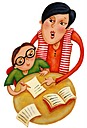 Основные виды массовой работы: 
      наглядная работа (книжные выставки, просмотры, 
      рекламная деятельность)  устная работа(обзоры, 
тематические вечера, диспуты и др.)

Актуальность и оперативность – возможность своевременно донести до широкого круга читателей информацию, соответствующую их ожиданиям.

Комплексный подход – широкое и многомерное раскрытие темы, 
      сочетание устной и наглядной деятельности (пригласительные билеты, афиши, рекомендательные списки и др.), мероприятия.
      
Дифференцированный подход – точное знание аудитории, запросов и степени подготовленности (Дни специалиста, помощь образовательному процессу, организация досуга).
Формы мероприятий, методика подготовки
Библиографический обзор
Краткое изложение каких-либо документов, расположенных в логической последовательности. Обзоры могут быть универсальные и тематические.
Этапы подготовки и проведения библиографического обзора
Выбор темы, целевого и читательского назначения
Знакомство с темой, подбор и отбор источников, документов (6-8 источников). Знакомство с материалом.
Подбор иллюстративного материала
Изучение эффективности (метод наблюдения, 
учет спроса на документы)
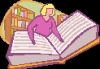 Структура обзора
Вводная часть
Текст обзора, порядок  расположения материала, характеристика источников
Заключение – дать возможность читателю развить интерес – каталог, указатели, периодические издания и др.
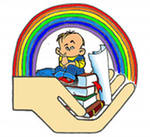 Формы мероприятий, методика подготовки
Обзор библиотечной выставки
Обоснование темы выставки, значимости, актуальности,
      определение читательского назначения и раскрытие структуры. 
Из каждого раздела предлагаются  наиболее важные и интересные документы. Применяется метод групповой характеристики документов. 
Обращается внимание на иллюстрации, цитаты и оформление выставки.
Обзор библиографических пособий
Может быть посвящен одному пособию, быть тематическим и др.
Дайджест – письменный библиографический обзор. 
Включает обзор публикаций по теме, каждый документ сопровождается кратким рефератом.
Тематический обзор
Аналогичен по своему разнообразию  обзору тематической  выставки
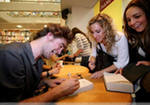 Формы работы:
Читательская конференция
По произведениям художественной литературы  -
    по одному,  несколько объединенных одной темой, по творчеству отдельных авторов.

С привлечением авторов форма встречи с писателем.

Литературные суды  в форме ролевой игры для молодежной аудитории

Читательско – зрительская конференция –обсуждение произведения, связанное с его экранизацией

Заочные читательские конференции через средства массовой информации.
Формы работы:
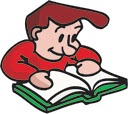 Литературный вечер
Можно посвятить  любой теме или знаменательной дате, 
      используя различные формы . 
Может быть тематическим, мемориальным, жанровым.
Клубы по интересам
Можно выделить по возрасту участников:
Для детей младшего школьного возраста – театр сказки, кружки определенной тематики
Для юношества – дискуссионные клубы, клубы конкурсного характера
Для более взрослой аудитории – клубы самодеятельного творчества, поэтические клубы и т.д.
Функции клуба:
Самообразовательная
Рекреационная – отдых, способ проведения свободного времени
Коммуникативная – межличностное общение
Формы работы:
Дискуссии, диспуты 
Способствуют приобретению навыков межличностного общения, воспитывают умение слушать, учат культуре полемики. 
Элементы дискуссии целесообразно включать в беседы, обзоры, лекции.
Вопросы, предварительно составленные библиотекарем, выполняют функцию программы.
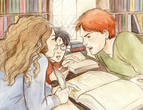 Устный журнал 
Отражает актуальные, волнующие многих проблемы. 
Имеет периодичность.
День информации 
Включает выставки, тематические подборки литературы, беседы и обзоры, консультации.
День специалиста
Комплексное мероприятие для широкого информирования пользователей о документах по конкретной специальности.
Методика:
Определить тему с заинтересованными организациями, форму проведения (стационарная, выездная), ответственного за мероприятие в целом.
Составить  план мероприятий, программу поиска и отбора информационных материалов.
Подготовить открытые просмотры и тематические выставки литературы по специальности.
Составить библиографические обзоры.
Заказать лекции и консультации специалистов, кинофильм и т.д.
Оповестить заинтересованные  организации
Оформить выставки.
Организовать дежурство консультантов – специалистов.
Обеспечить выдачу изданий.
Проанализировать результаты.
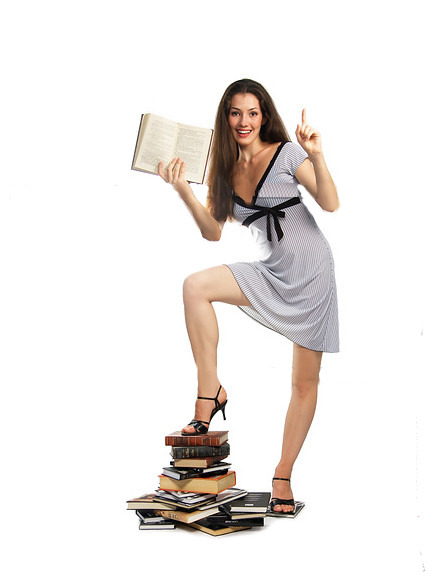 Громкие чтения:
«Громкое чтение – форма устной пропаганды литературы – чтение вслух текста произведения с последующими комментариями чтеца и обсуждением прочитанного».

Цель громкого чтения – научить читать-мыслить, читать-чувствовать, читать-жить; научить активно слушать, чтобы расслышать сказанное.

Главная задача – «раскрыть перед читателем мир словесного искусства» (Л. С. Выгодский). Это значит – познакомить ребёнка (и взрослого читателя)с существованием словесного искусства как неотъемлемой части жизни каждого человека, приучить к постоянному общению с таким искусством, воспитать чувство слова, вызвать интерес, любовь и тягу к книге.

Какова же в этом процессе роль библиотекаря?
Читатели и библиотекарь должны выступать как реальные участники процесса и соавторы.
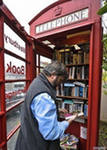 Инновационные формы работы:
Читальный зал под открытым небом
Основная цель проекта «Летний читальный зал» – 
продвижение общественного интереса к книге и чтению, 
приобщение к чтению детей и молодежи.

Как сделать так, чтобы летом им было интересно с книгой? 
На решение этих вопросов  направлен проект
«Летний читальный зал», который разворачивается у крыльца библиотеки, в местах
летнего отдыха горожан: в парке, на бульваре, набережной.

Любой прохожий без правил и условностей может стать читателем. 
Читателю предлагается свежая пресса,  выставки книг и брошюр по   актуальным темам,
новые поступления в библиотеки, неувядающую классику.
Буккроссинг -англ.  bookcrossing, иногда  «книговорот») — хобби и общественное движение, действующее по принципу социальных сетей и близкое к флешмобу (Дословно с английского (flashmob: флэшмоб переводится как «вспышка толпы» или «мгновеннаятолпа»).
Процесс буккроссинга выглядит так: зарегистрировав себя и присвоив книге специальный номер вы оставляете ее в заранее обдуманном месте [кафе, парке, вокзале, автобусе и т.д.], где любой человек может взять и прочитать ее.

Таким образом мы "освобождаем" книги, спасаем от стояния на полке. Бывший же обладатель книги, будет всегда знать о перемещении своего "питомца", получая e-mail о том, в чьи руки она попала, и как она там очутилась. 
Второй, и побочной, целью является превращение всего мира в "огромную библиотеку".
Для пользы библиотеки ,этот процесс можно модифицировать: «подаренные» библиотеке книги можно разложить в разных местах, в книги можно вложить адреса библиотек, названия сайтов или e - mail».
Дадим возможность людям получить информацию о библиотеках и книгах  ненавязчиво, в «игровой» форме.
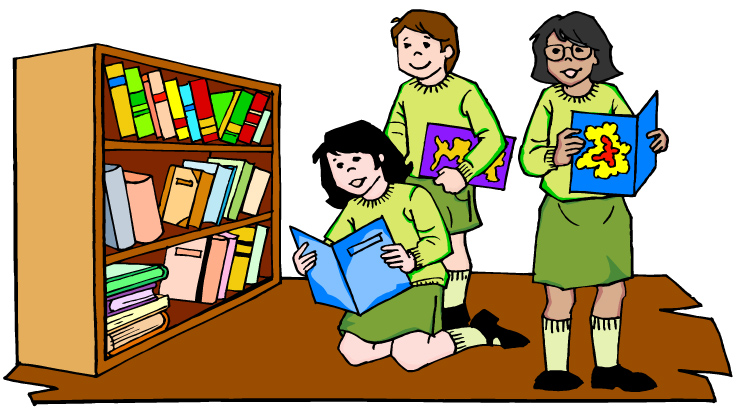 Условия для эффективной массовой работы
Целевое и читательское назначение:
     Сочетание поставленных конкретных задач, содержания направления мероприятия с ожиданиями аудитории, уровнем комфортности мероприятия, с вовлечением присутствующих в его проведение.

Выбор названия 
     дает первоначальное представление о теме, содержании, включает элементы рекламы. (используют цитаты, крылатые выражения, общеязыковые метафоры)

Место и продолжительность
     Время и место согласовывают с организаторами и участниками мероприятия. Продолжительность лекции для взрослых 1ч.20м., беседа 20-30м. Для юношества 40-45м.
Продолжительность книжно –иллюстративных выставок – 2-3 недели.
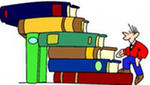 Условия для эффективной массовой работы:
Состав организаторов, исполнителей
Отделы обслуживания , библиотекари. 
При организации крупных мероприятий привлекаются методисты, библиографы, и др. специалисты.

Предварительная реклама
Это объявления, пригласительные билеты, афиши, сообщения по местному радио и в газете. 

Формирование читательской аудитории
Необходимо учитывать личностные особенности , степень общительности, владение культурой речи, художественным вкусом  читателей.
Как сделать мероприятие эффективным и успешным?
Идея: Создать массовое мероприятие!
Вопрос:  Четко ли изложена сама идея?
	Отвечает ли идея потребностям аудитории?
Постановка проблемы:  Актуально ли данное мероприятие?
		         Найдет ли оно своего пользователя?
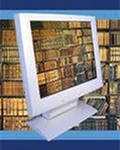 Цель мероприятия: Ясно ли она изложена?
Задачи и методы: Соответствуют ли задачи выбранным методам?
		Располагает ли библиотека необходимыми 
		    ресурсами (творческими,  людскими, 				    информационными)?
		Определены ли временные рамки?
Ожидаемые результаты: Просчитаны ли они?
		            Каков качественный и количественный 				скачок в результате проведенного 				мероприятия?
Дальнейшая работа с мероприятием: будет ли повтор или это разовое проходное мероприятие, или это системное мероприятие?
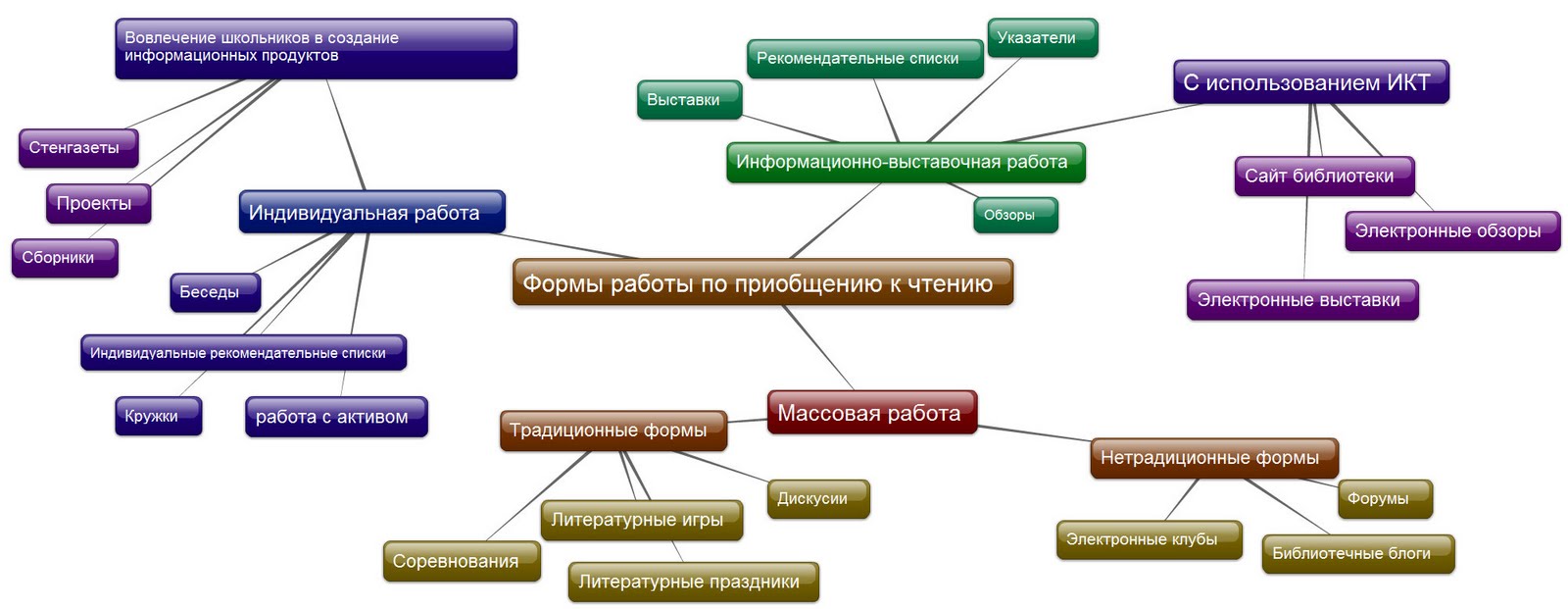 Анализ работы библиотек  МУК ЦБС г. Рыбинска
9%
Вывод:
Массовая работа – совокупность форм и методов устной и наглядной пропаганды произведений печати и других документов среди читателей и населения.
В терминологическом стандарте этого термина нет, 
т. к. он поглощен термином «библиотечная услуга».
Исходя из этого, мы можем сделать вывод:
Массовая работа – система реализации культурно – досуговой
деятельности (услуги) библиотек средствами  библиотечных мероприятий.
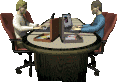 Современный этап развития культурно – досуговой деятельности Характеризуется  большим простором для творчества. Нет идеологического прессинга, увеличился поток информации. Мы используем мультимедийные технологии, WEB – дизайн, Интернет.
Можно говорить о возрождении массовой работы в новом ракурсе, 
о свежей, инновационной струе в этой работе, но в сочетании уже с проверенными временем традициями.
Составитель: Паульман Г.В., зав. методическим отделом 
ЦГБ им. Ф. Энгельса
   Редакция и компьютерная обработка: Кострова М.Н., 
методист МО
©                      		   2011г.